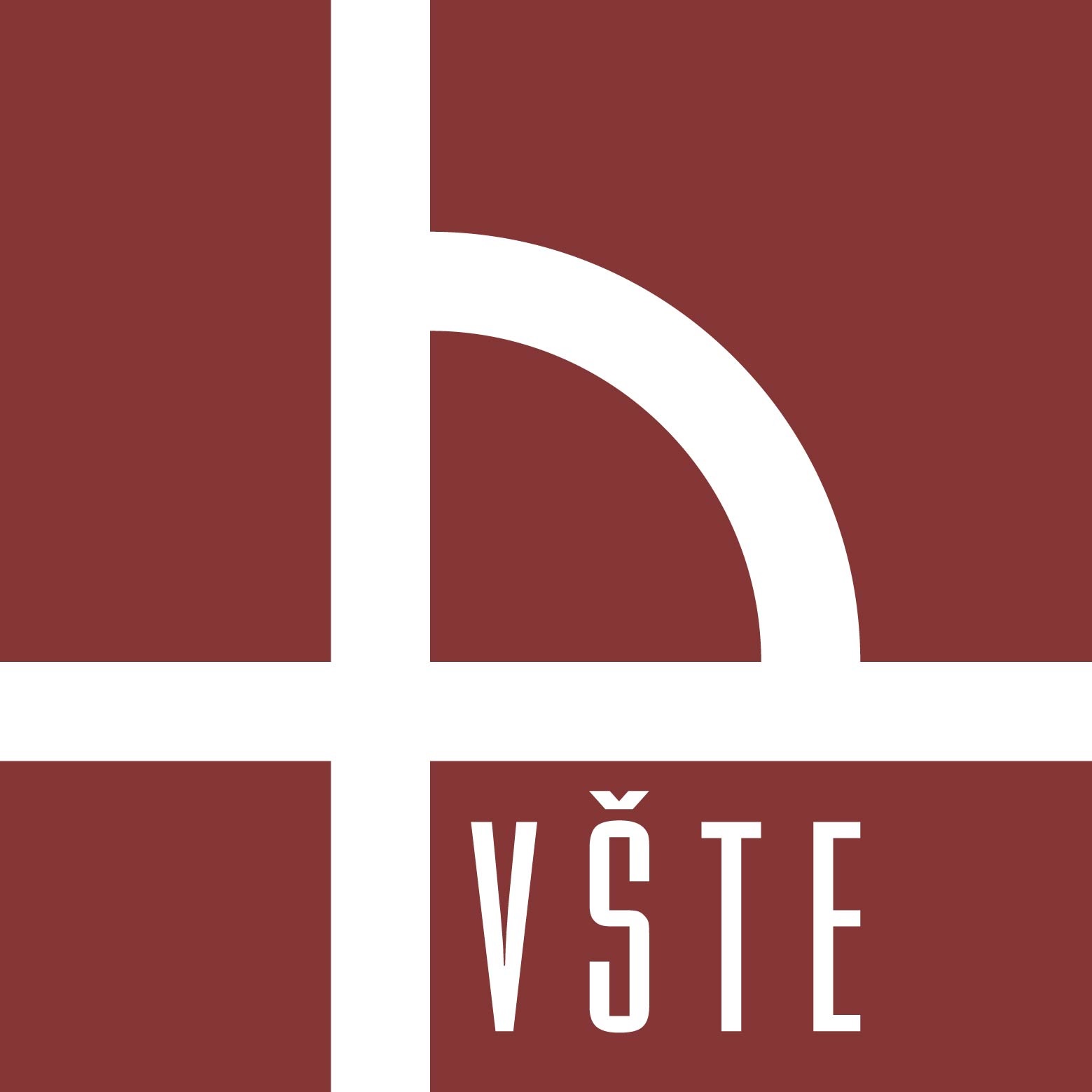 Analýza poškození svarového spoje potrubí z uhlíkové feriticko-perlitické oceli vypouštěcí trasy motorového oleje dieselgenerátorové stanice
Autor bakalářské práce: Michal Píha
Vedoucí bakalářské práce: Ing. Marcel Beňo, Ph.D.
Oponent bakalářské práce: Ing. David Schwarz
Cíl práce
Volba tématu
Zhodnocení analýzy poškození svarového spoje potrubí z uhlíkové feriticko-perlitické oceli vypouštěcí trasy motorového oleje dieselgenerátorové stanice se zaměřením na výrobní anebo provozní degradační mechanismy.
Zalíbení této problematiky v rámci studia

Komplexnost problému
Výzkumné otázky
Co způsobilo poškození svarového spoje?

Byl pro svar zvolen správný materiál?

Jaká jsou nápravná opatření?
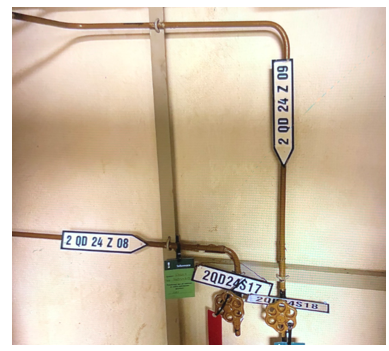 Aplikační část
Trasa 2QD24Z09

Materiál ocel 12 022

NDT a DT zkoušky
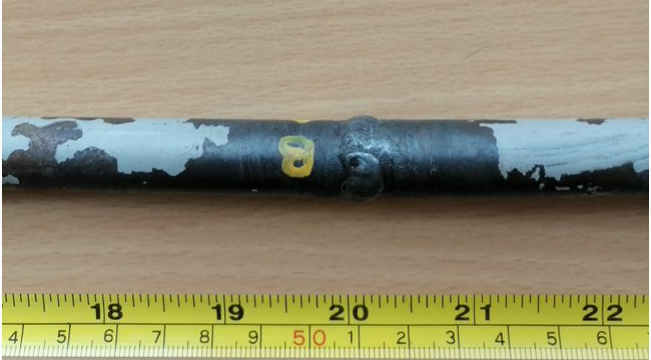 Vizuální zkouška
Kapilární zkouška
Nekvalitní provedení svaru

Přesazení, studený spoj
Netěsnosti - 4 mm, 6,3 mm a 5,1mm
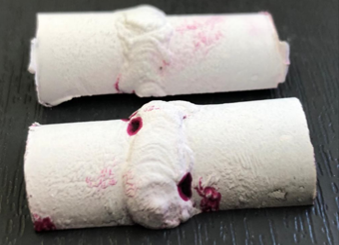 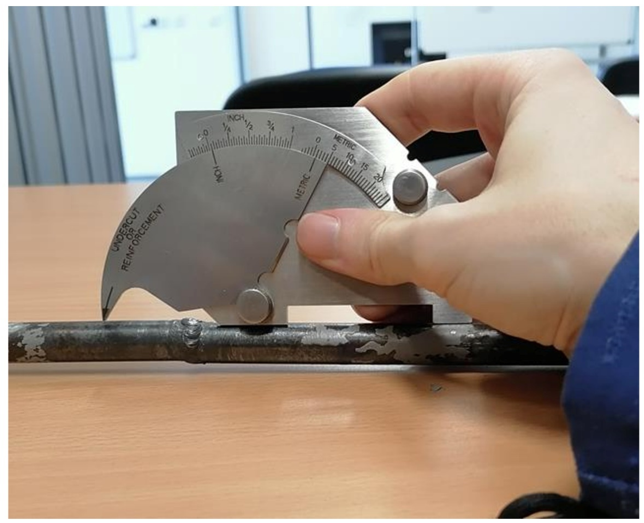 Radiografická zkouška
Nepravidelný tvar svarového kovu

Neprůvar
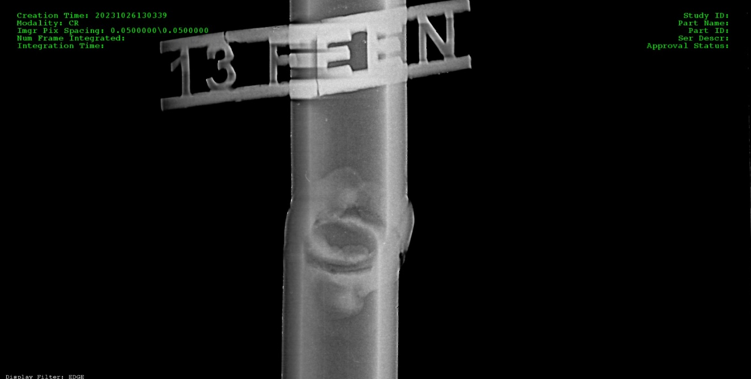 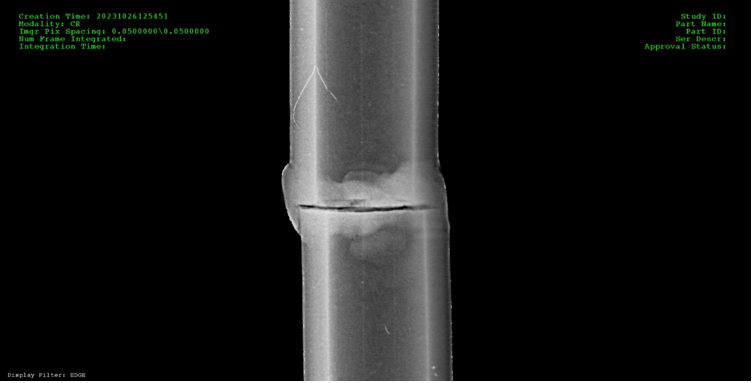 Fraktoragie
Korozní degradační mechanismus

Stopy organických částic
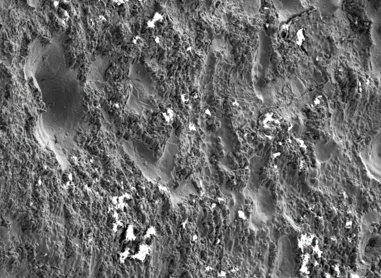 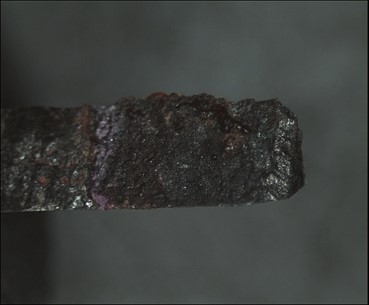 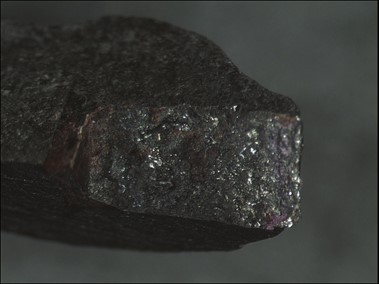 Prvková analýza
Vysoký obsah síry, fosforu, manganu, křemíku

Spectrum 13 – Svar
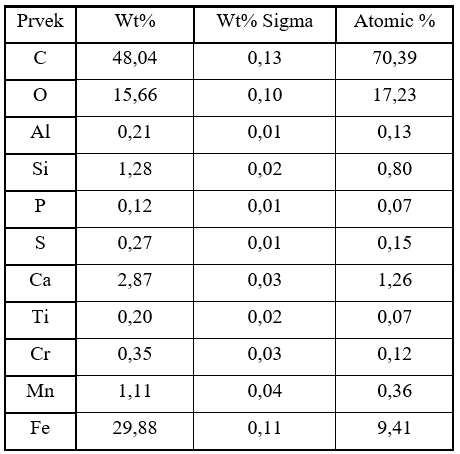 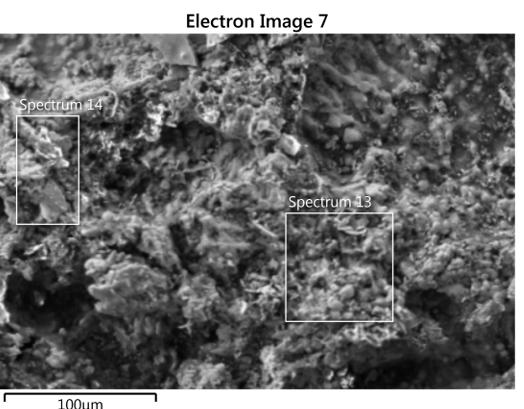 Makroskopie
Rozsáhlá koroze, neprůvar

Netěsnosti až na povrch materiálu

Jednovrstvý svarový spoj
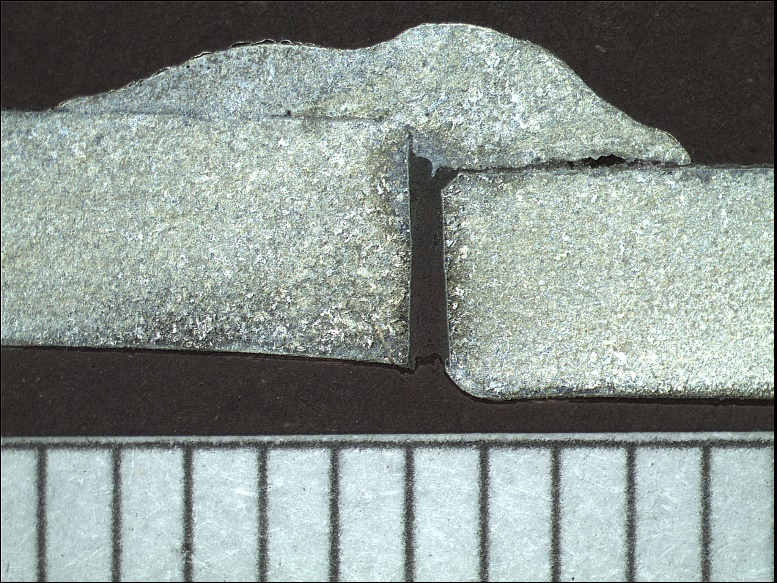 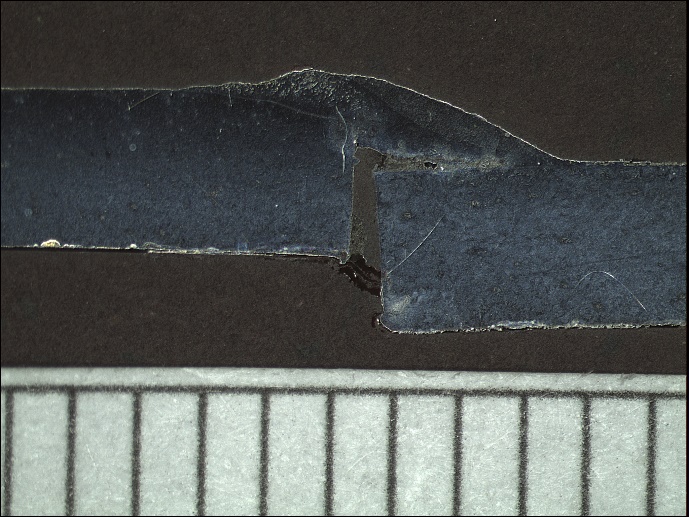 Mikroskopie
Jemnozrnná feriticko-perlitická struktura

TOO - Widmanstättenova struktura

Nedostatečná oblast ztavení mezi svarovým kovem a základním materiálem
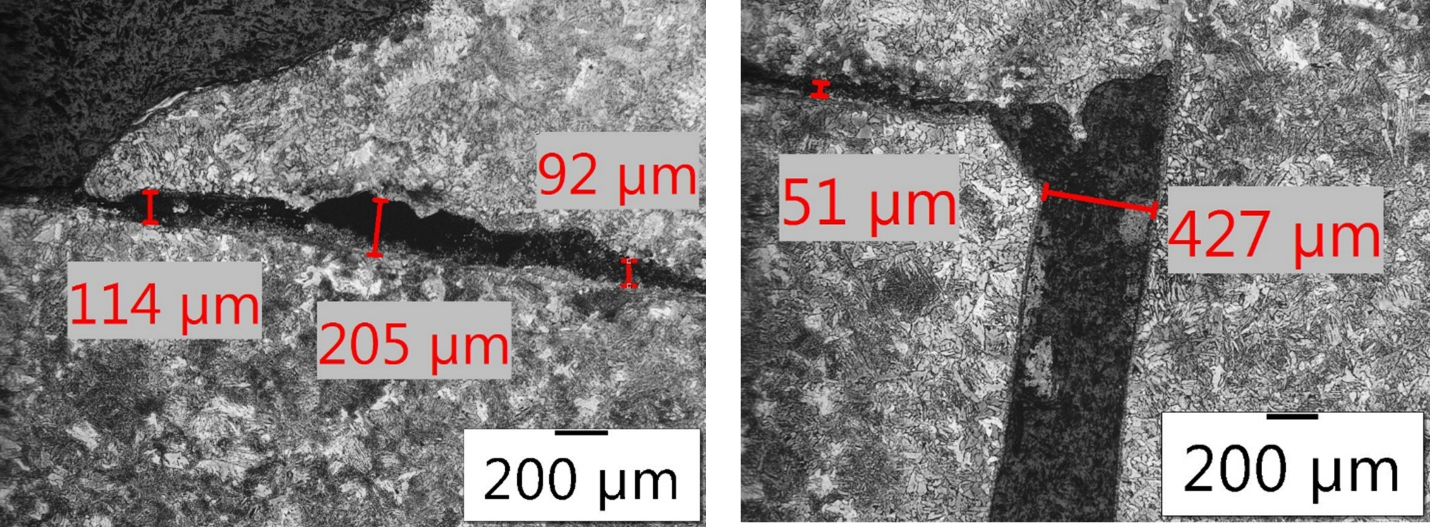 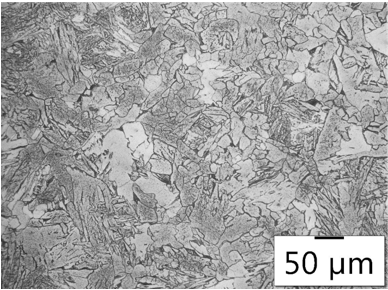 Měření tvrdosti
Svarový kov  - 175,4 HV10

TOO - 166,8 HV10

Základní materiál - 143,5 HV10
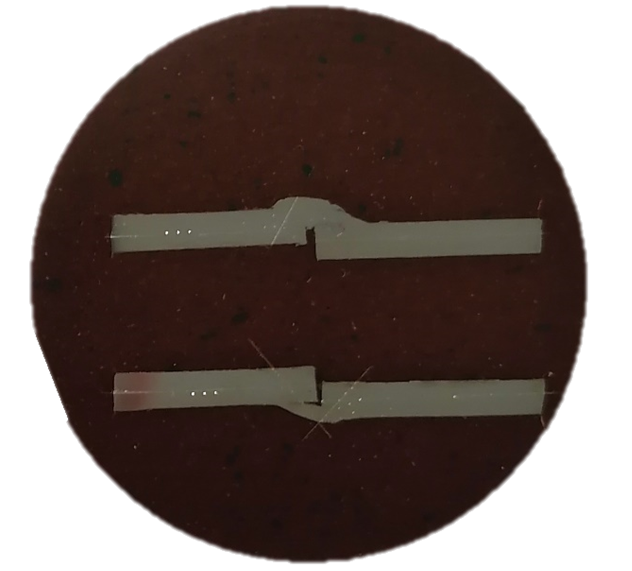 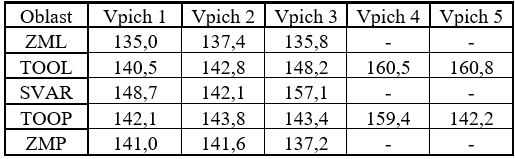 Zhodnocení výsledků
Nekvalitní provedení svarového spoje

Neprůvar, koroze

Nepřípustnost jednovrstvého spoje

Nejedná se o vadu materiálu, ale zhotovení svaru
Návrh opatření
Dbát vyšší kvalitu na provedení svarového spoje

Vhodnější příprava svařovaných ploch

Nastavení a dodržení mezioperační teploty max. 250 °C 

Důslednější kontrola

Výcvik nižšího svářečského personálu
Doplňující dotazy
Lze na základě získaných poznatků posoudit, zda používaná uhlíková ocel je z pohledu provozu vhodným řešením?

Jaká další opatření by mohla snížit rizika poškození potrubních tras?

Jsou získané technické poznatky přenositelné i na ostatní jaderná zařízení?
Děkuji za pozornost